¿Dónde vives?
Speaking starter!
Vivo en …..
Es…..
grande
bonito
pequeño
antiguo
historico
un pueblo
una aldea
una ciudad
en el campo
en la costa
Term 5 lesson 4
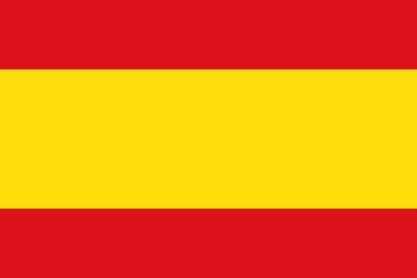 Mi casa

LO:	describing rooms in the house
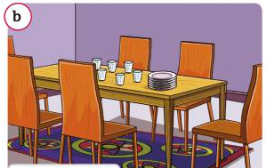 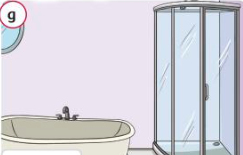 ¡Empareja!
un dormitorio
 un pasillo
 un salón
 una cocina
 un baño
 un trastero
 un aseo
 un comedor
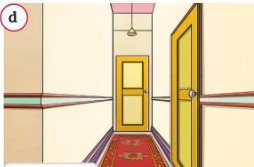 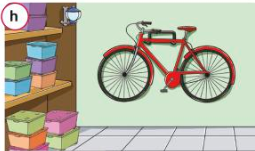 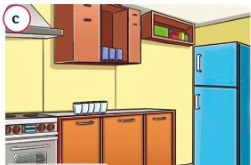 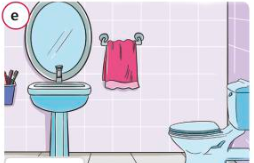 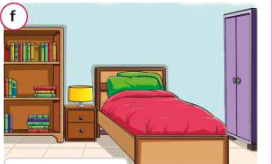 Abajo hay …….
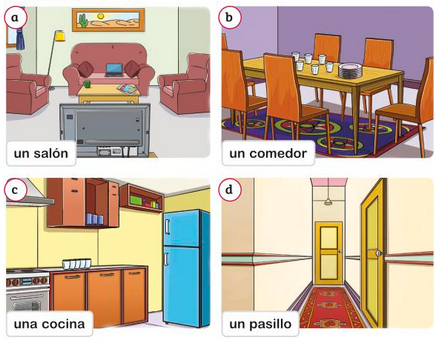 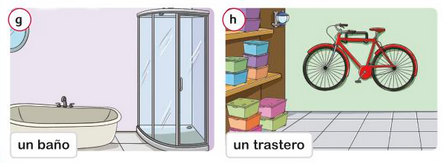 Say what is in your house…….
¿Qúe hay en tu casa?
Arriba hay …….
En mi casa hay …..
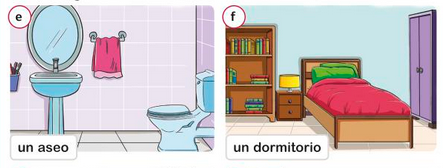 Label the house with the correct Spanish word for each room or place in the house.
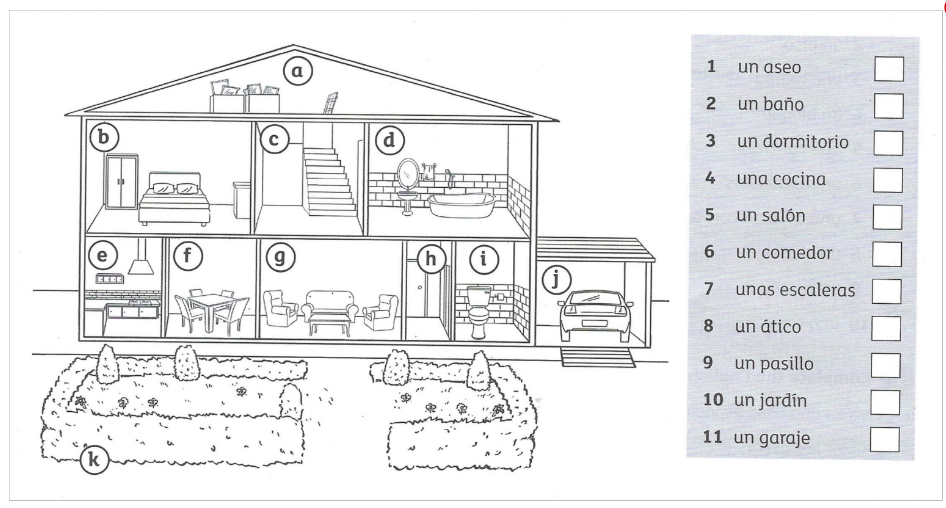 Graded tasks

Draw a picture of your house and label the rooms in Spanish.

Write a description of your house in Spanish.


Use this example to help you:
(10 marks)
(10 marks)
Total      /20
Abajo en mi casa hay un salón grande, una cocina moderna y un comedor. También hay un garaje.

Arriba hay un cuarto de baño y tres dormitorios grandes. Me gusta mi casa porque es grande
Vocabulario
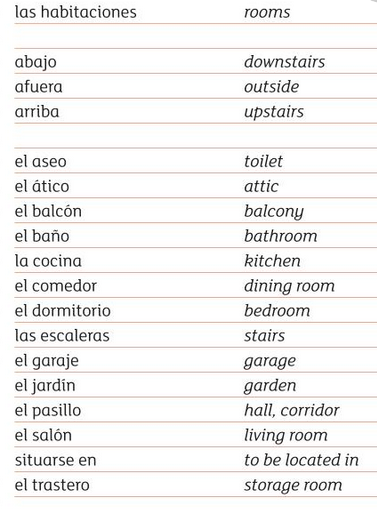 En mi casa = In my house
Hay = there is/are
Tenemos = we have
No hay = there isn’t

Me encanta = I love
Me gusta = I like
No me gusta = I don’t like

moderno = modern
grande = big
pequeño = small
bastante = quite

también = also